Save a copy
Lesson 4: Making holes
Year 6 – Creating media – 3D modelling
[Speaker Notes: Last updated: 01-07-20

This resource is available online at ncce.io/cm6m-4-s. Resources are regularly updated – please check that you are using the latest version.

This resource is licensed under the Open Government Licence, version 3. For more information on this licence, see ncce.io/ogl.]
Objectives
Lesson 4: Making holes
To identify that physical objects can be broken down into a collection of 3D shapes

I can identify the 3D shapes needed to create a model of a real-world object
I can create digital 3D objects of an appropriate size
I can group a digital 3D shape and a placeholder to create a hole in an object
‹#›
Introduction
Making 3D models of the correct size
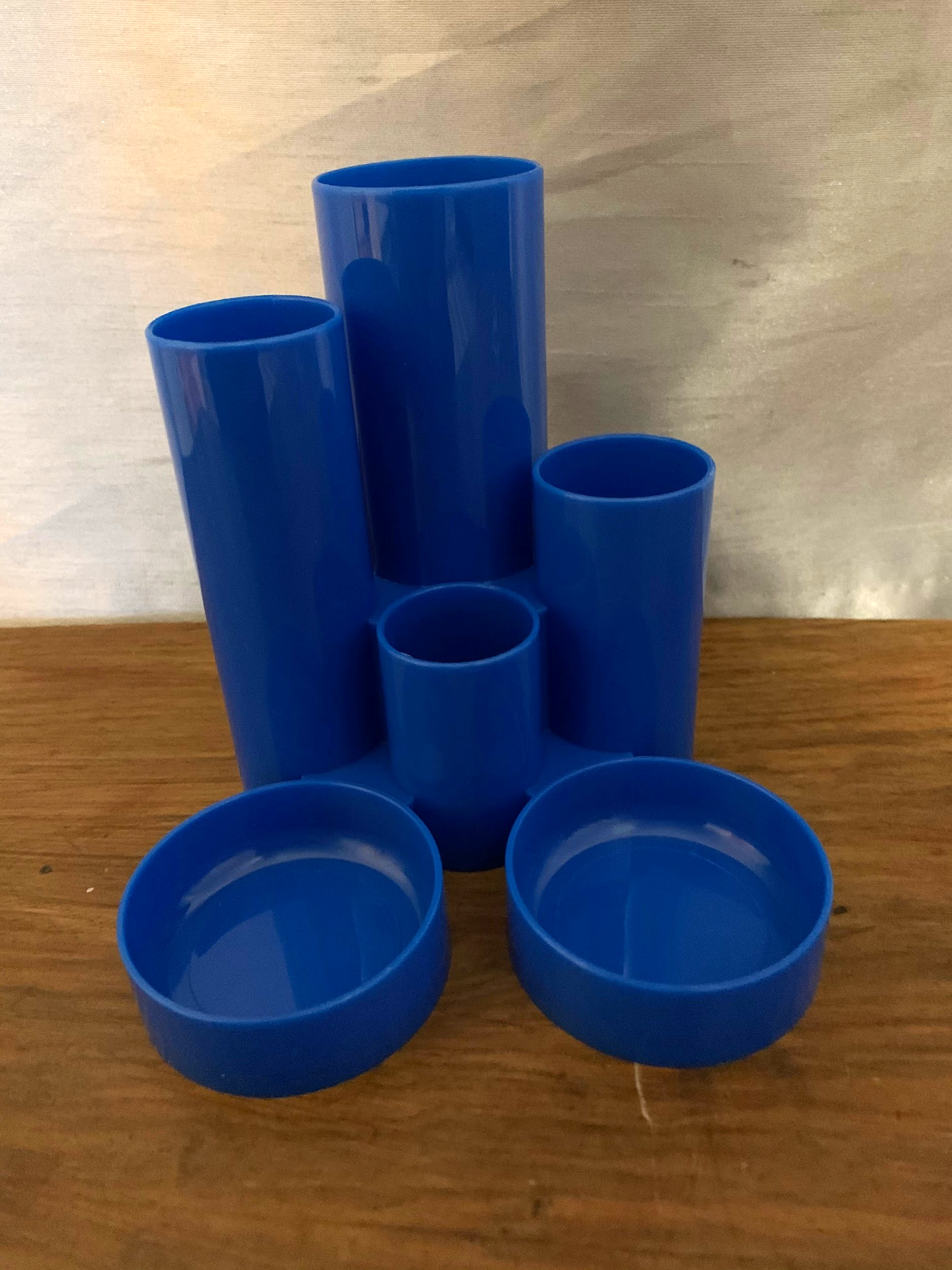 You will be using 3D objects on-screen to produce your own 3D model of a pencil holder desk tidy.
In order for all our stationery to be stored, it is important that each part of the model has the correct dimensions, or measurements.
‹#›
[Speaker Notes: Image source: own photo]
Activity 1
Measurements in Tinkercad
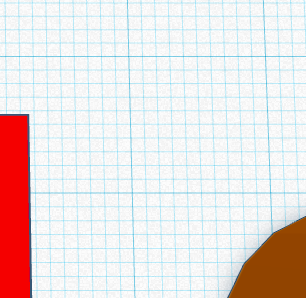 10 mm
Tinkercad displays measurements using millimetres (mm).
On the workplane:
One small square measures 1 mm x 1 mm
One large square measures 10 mm x 10 mm (the same as 1 cm x 1 cm)
10 mm
‹#›
Activity 1
Dimensions of 3D objects
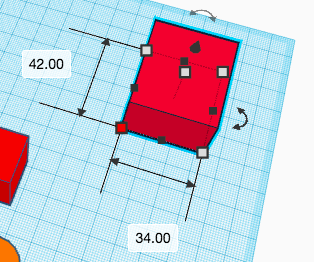 When resizing objects, Tinkercad displays the 3D shape’s dimensions in millimetres.
What does 42.00 mean? How about 34.00?
Could you estimate the 3D shape’s dimensions without resizing it?
How could you view the height of the 3D shape?
‹#›
Activity 1
Dimensions of 3D objects
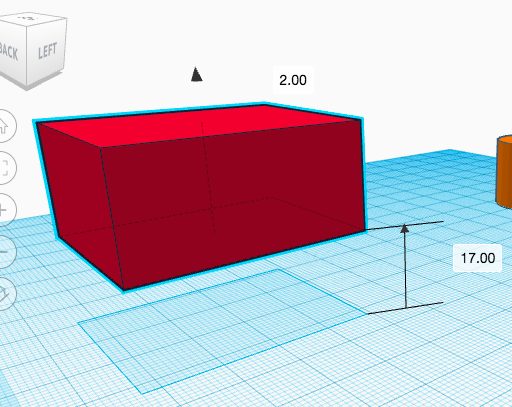 When lifting objects, Tinkercad also displays the distance of the 3D shape from the workplane, or base, in millimetres.
‹#›
Activity 1
Resizing to specific dimensions
Using the activity sheet, can you create 3D objects with the specified dimensions? 





Once you’ve finished, challenge a partner to produce a shape with specific dimensions.
20 mm
100 mm
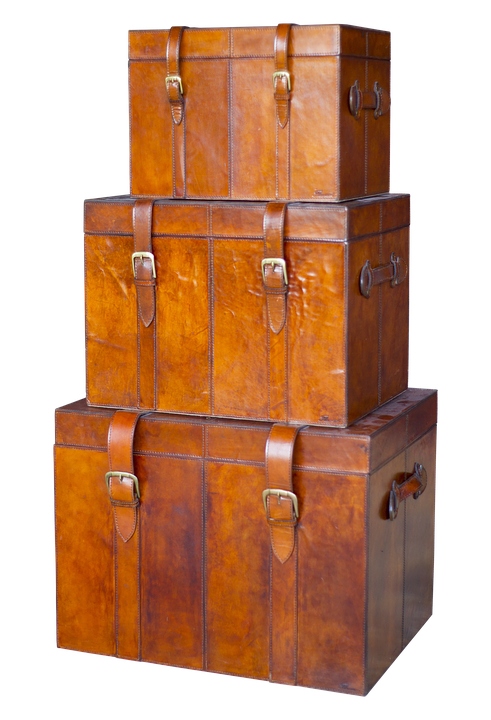 80 mm
‹#›
Activity 2
3D objects as placeholders
3D objects can be used as placeholders to create holes in other 3D objects.
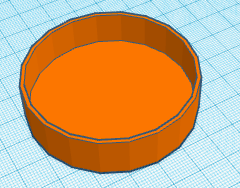 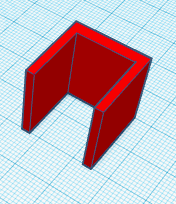 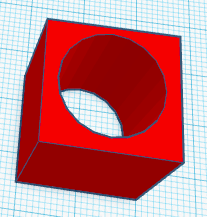 ‹#›
Activity 2
3D objects as placeholders
Part of our pencil holder’s base can be made using 3D objects as placeholders.
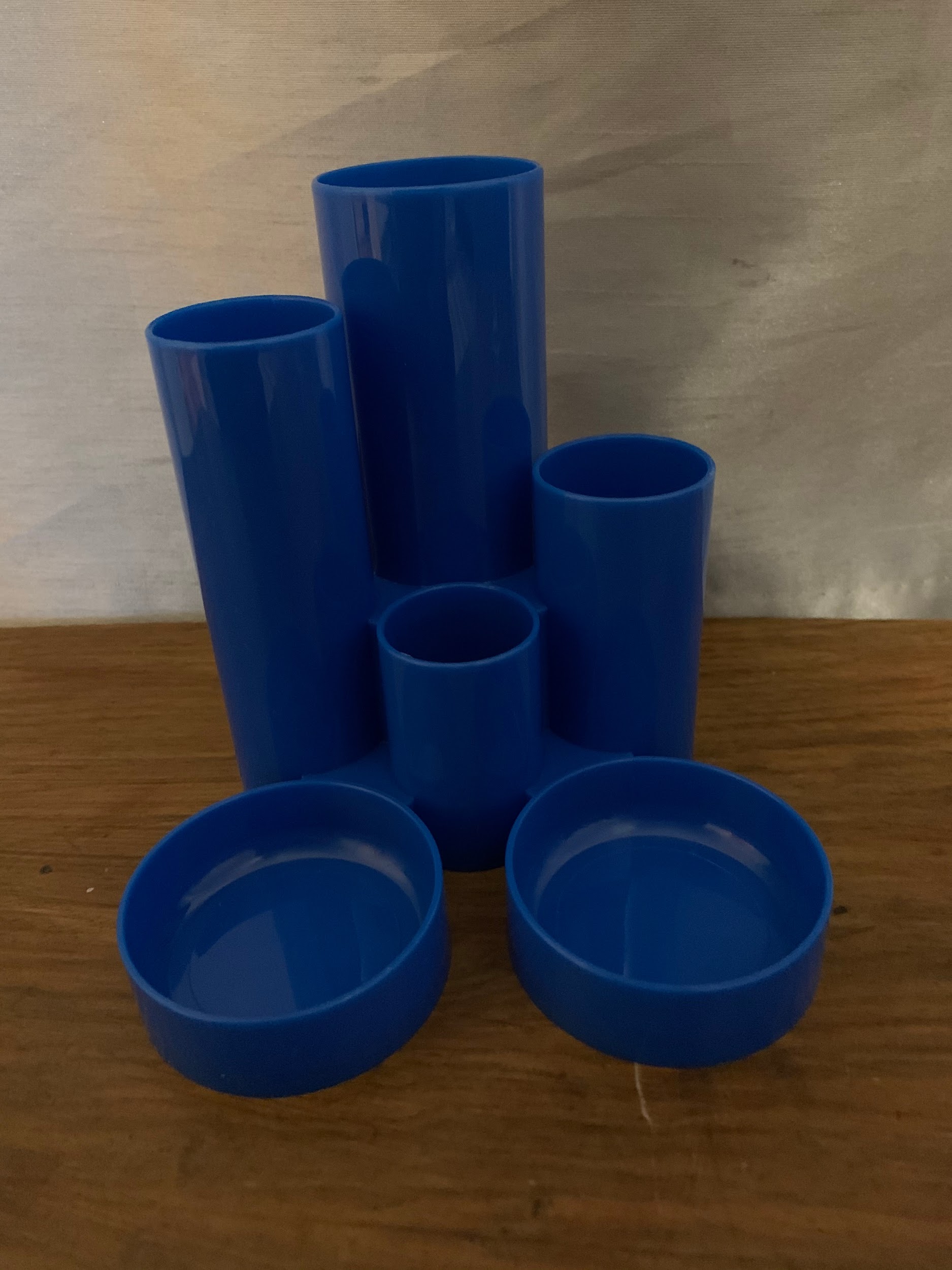 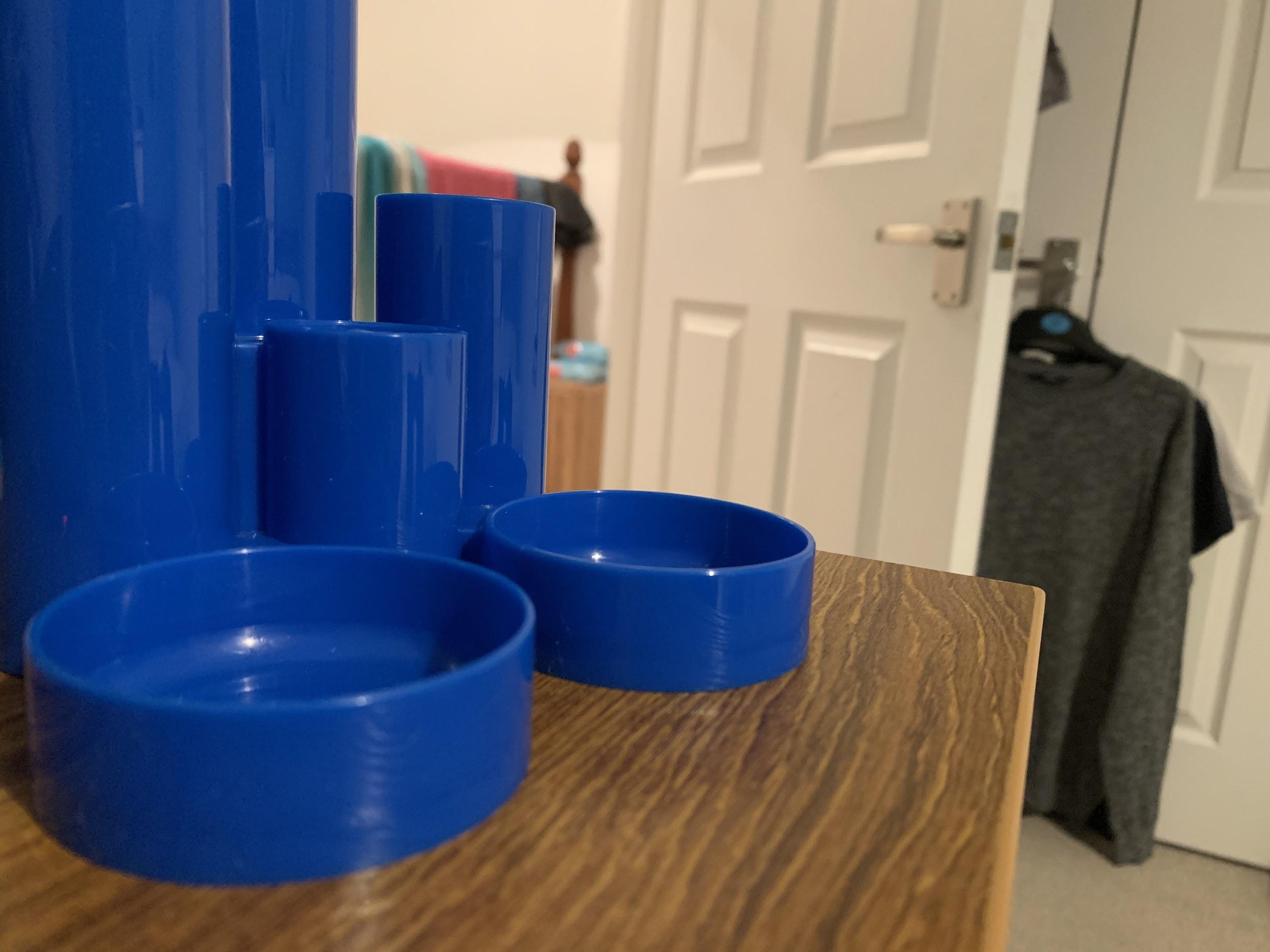 13 mm
inside
height
60 mm
outside
width
15 mm
outside
height
58 mm
inside
width
1 mm
width of side
2 mm
height of base
‹#›
[Speaker Notes: Image source: own photo]
Activity 2
3D objects as placeholders
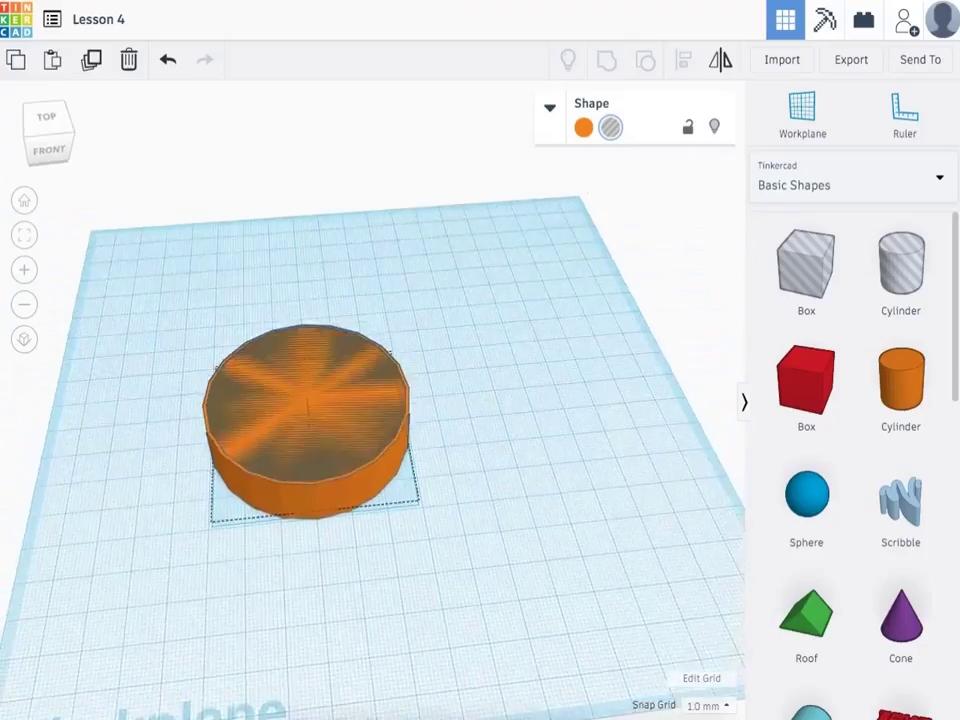 ‹#›
Activity 2
Grouping 3D objects
What happens when you try to move grouped 3D objects?
Can grouped 3D objects be moved in the same way as ungrouped 3D objects?
Once 3D objects have been grouped, can they be ungrouped?
How can you alter the size of a hole in a solid 3D object?
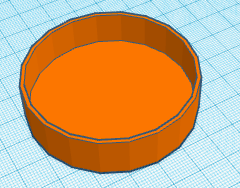 ‹#›
Activity 2
Creating a pencil holder
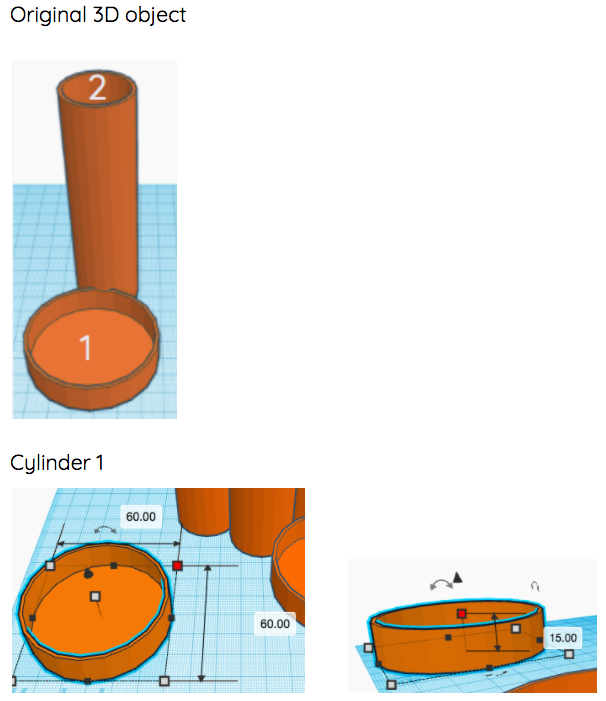 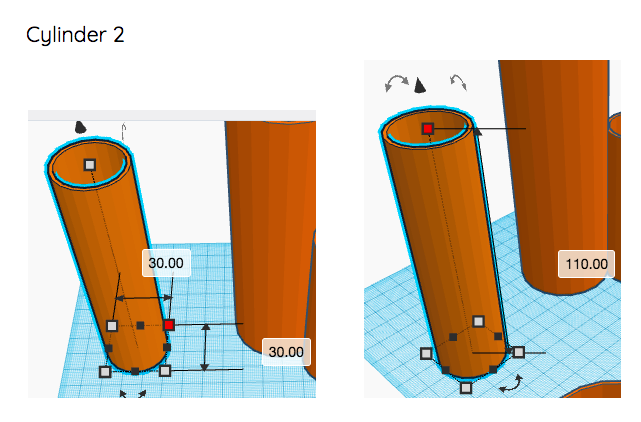 The height of each section’s base is 2 mm.
The width of each section’s side is 1 mm.
‹#›
[Speaker Notes: Image source: own photo]
Plenary
Identifying 3D shapes
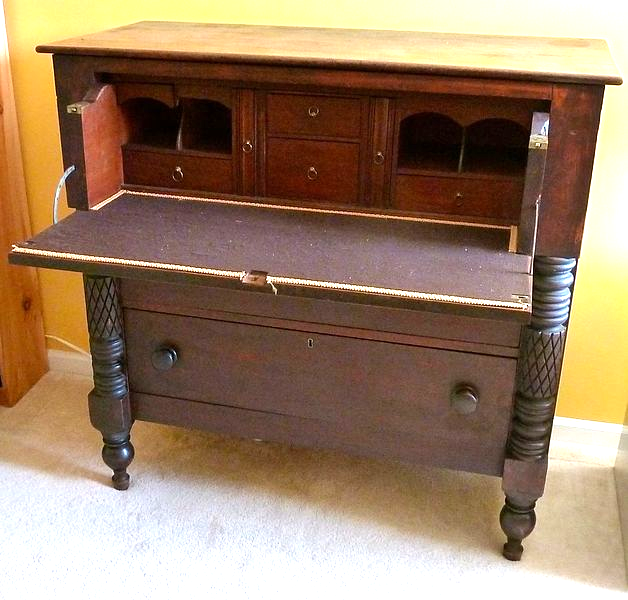 Our pencil holder was made up of many cylinders.
Real-world objects can contain many 3D shapes.
What 3D shapes can you identify within this object?
‹#›
[Speaker Notes: Image source: https://commons.wikimedia.org/wiki/File:ButlersDesk.jpg 
Licence: https://creativecommons.org/licenses/by-sa/3.0/deed.en (image lightened)]
Assessment
How confident are you? (1–3)
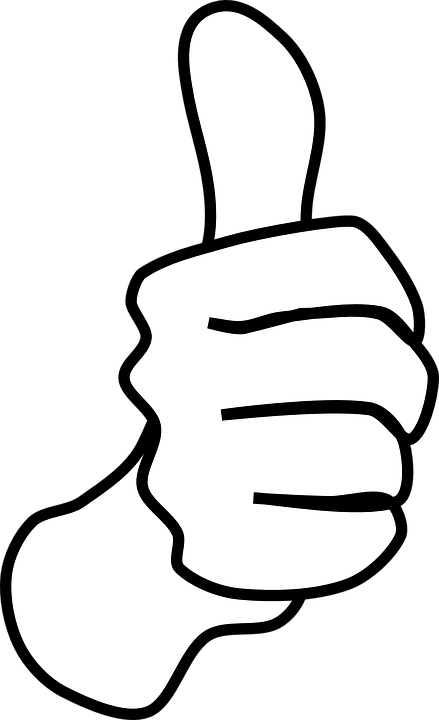 I can identify the 3D shapes needed to create a model of a real-world object
I can create digital 3D objects of an appropriate size
I can group a digital 3D shape and a placeholder to create a hole in an object
3 – Very confident
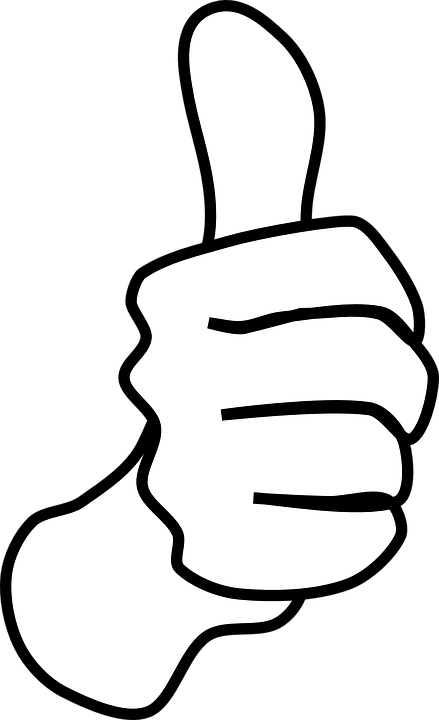 2 – Unsure
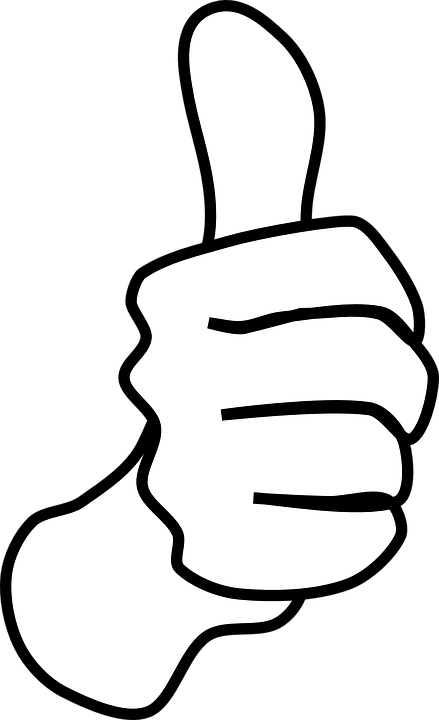 1 – Not confident
‹#›
[Speaker Notes: Image source: https://pixabay.com/vectors/thumb-up-hand-like-confirm-go-top-307176]
Summary
Next lesson
Next lesson, you will…
Plan your own design for a photo frame.
In this lesson, you...
Used 3D objects as placeholders to make holes in other 3D objects, in order to create a pencil holder desk tidy
‹#›